Thanks to our Sponsors:
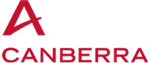 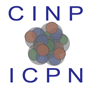 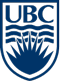 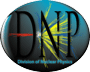 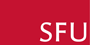 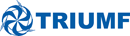 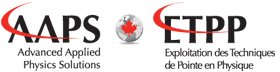 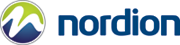 Visit our Exhibitors:
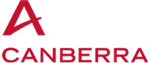 Special Canberra demonstration during poster session Tuesday evening
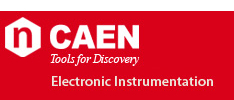 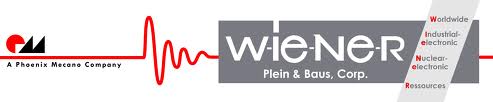 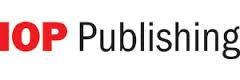 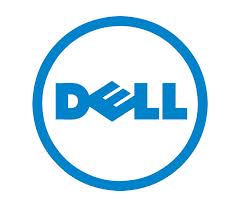 Session M1
Session M1  (Chair:  Petr Navrátil)
 
08:45	Jonathan Bagger, Director of TRIUMFWelcome
08:55	H.L. CrawfordNeutron knockout to probe 3N forces in the Ca isotopes
09:25	J.D. HoltNuclear forces and exotic oxygen and calcium isotopes
09:55	J. PapugaLaser spectroscopy of neutron-rich K and Ca isotopes up to N=32
10:15	P. Van DuppenStructure of 68Ni: new insights on the low-lying 0+ and 2+ states from two-neutron transfer on 66Ni and β-decay of 68Co
10:35	COFFEE BREAK
Session M2
Session M2  (Chair: Bruce Barrett)
 
11:05	A. GezerlisQuantum Monte Carlo with modern nuclear forces
11:35	A. GottardoQuadrupole collectivity in the Ni isotopes: relativistic Coulex of 73,74,75Ni
11:55	D. MillerDirect lifetime meaurements of excited states in 72Ni
12:15	E. SahinBeta-delayed gamma-ray spectroscopy of neutron-rich 75,77Cu nuclei
 
12:35	LUNCH
TRIUMF Tour
TRIUMF Tour
Doors open at 6:00 pm
Food provided
Cash bar:  Pink ticket = 1 free drink
Guided tours start at 6:20 pm, depart every 10 minutes
Sign up for one of the tour slots at Registration Desk
Need a ride to/from TRIUMF? Contact Gordon Ball or see Registration Desk